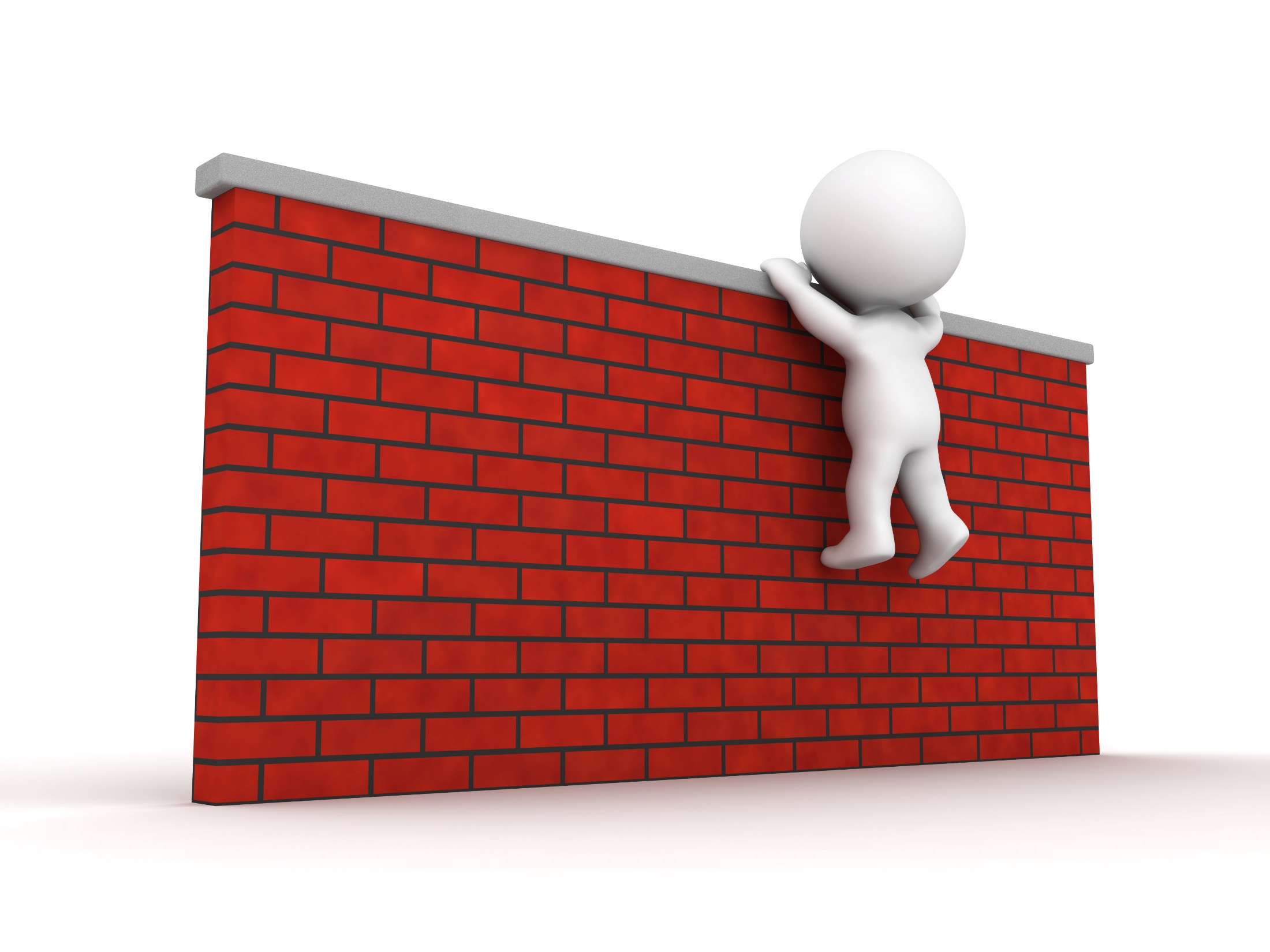 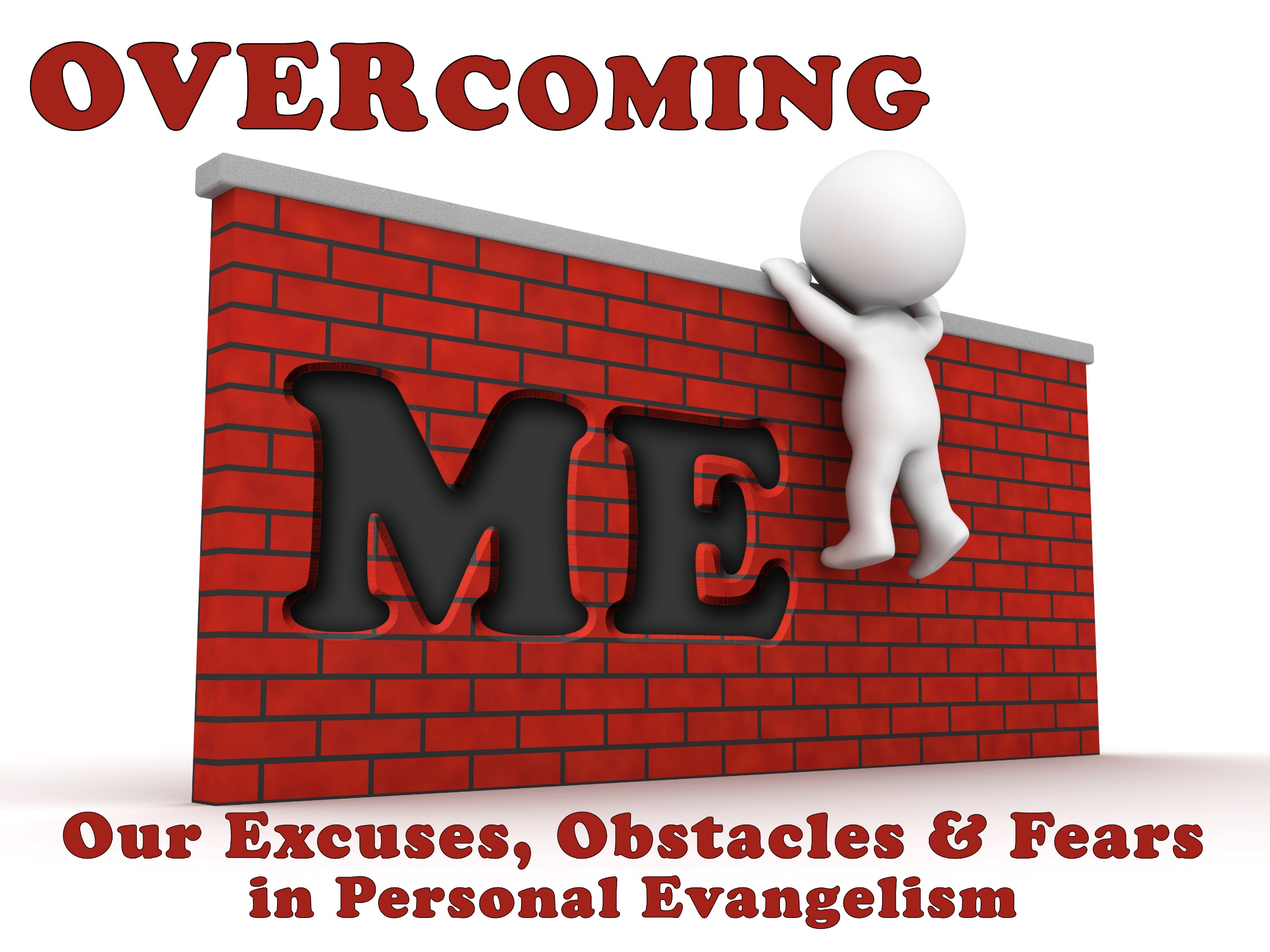 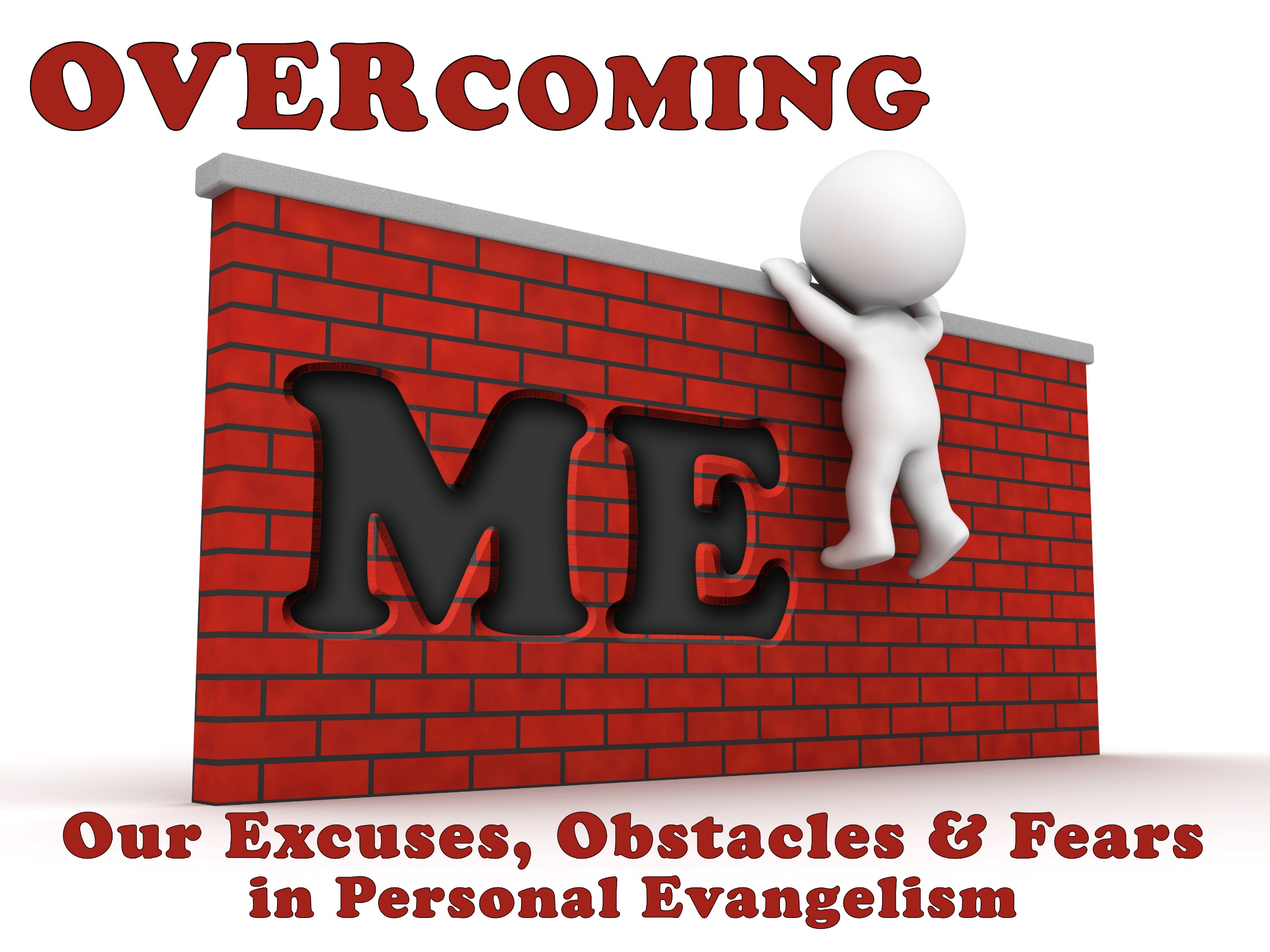 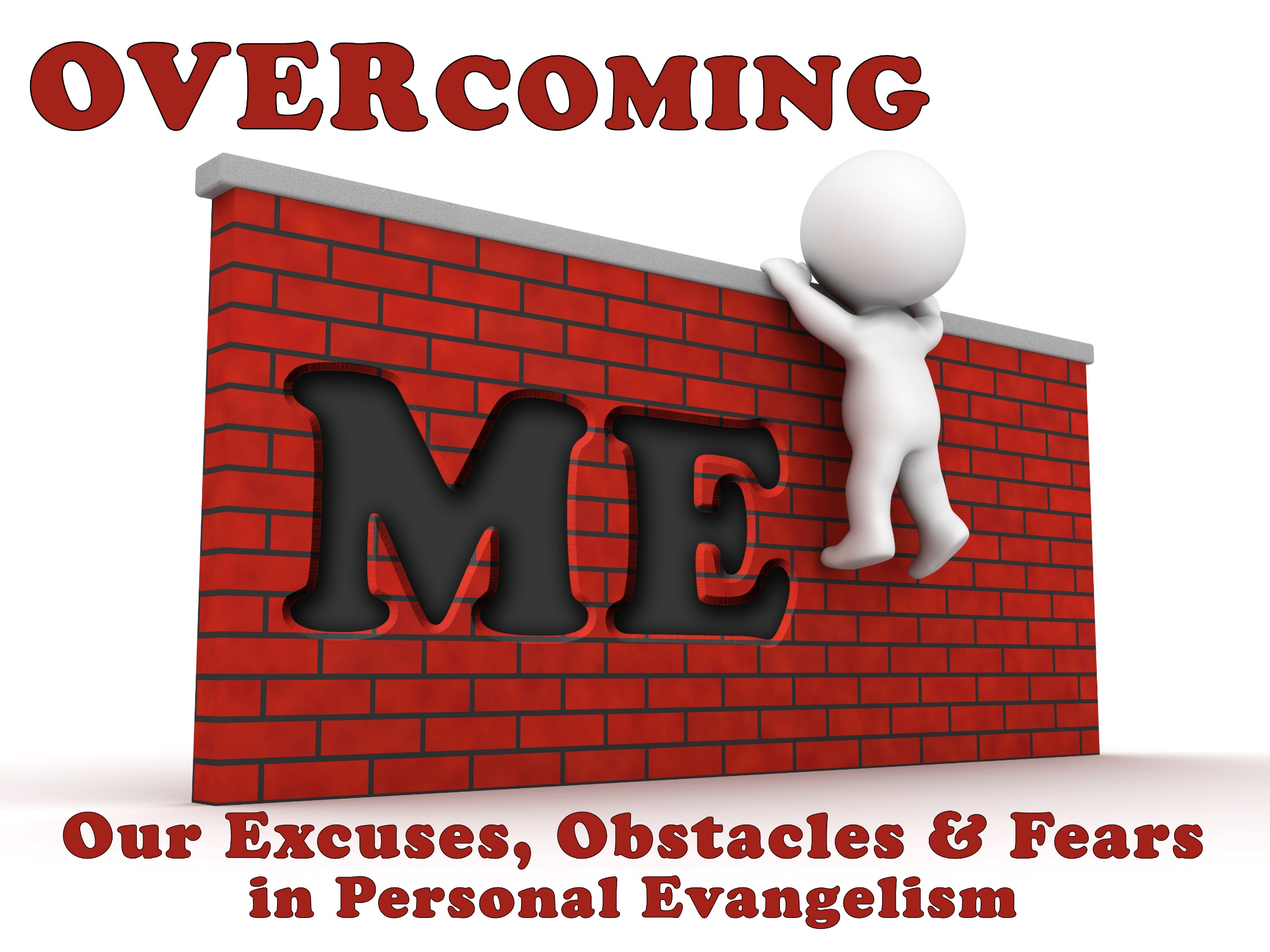 “I just don’t have time.  I’m too busy.”
Too busy at what?
What do you have time to do?
It’s all a matter of priorities.
“I just don’t have time.  I’m too busy.”
“But seek first the kingdom of God and His righteousness, and all these things shall be added to you” (Matt. 6:33; cf. Col. 1:18).
“I just don’t have time.  I’m too busy.”
“When He had called the people to Himself, with His disciples also, He said to them, ‘Whoever desires to come after Me, let him deny himself, and take up his cross, and follow Me.  For whoever desires to save his life will lose it, but whoever loses his life for My sake and the gospel’s will save it.  For what will it profit a man if he gains the whole world, and loses his own soul?  Or what will a man give in exchange for his soul?  For whoever is ashamed of Me and My words in this adulterous and sinful generation, of him the Son of Man also will be ashamed when He comes in the glory of His Father with the holy angels’” (Mark 8:34-38).
“I just don’t have time.  I’m too busy.”
“Now it happened as they journeyed on the road, that someone said to Him, ‘Lord, I will follow You wherever You go.’  And Jesus said to him, ‘Foxes have holes and birds of the air have nests, but the Son of Man has nowhere to lay His head.’  Then He said to another, ‘Follow Me.’  But he said, ‘Lord, let me first go and bury my father.’  Jesus said to him, ‘Let the dead bury their own dead, but you go and preach the kingdom of God.’  And another also said, ‘Lord, I will follow You, but let me first go and bid them farewell who are at my house.’  But Jesus said to him, ‘No one, having put his hand to the plow, and looking back, is fit for the kingdom of God’” (Luke 9:57-62).
“That’s the preacher’s job.  I’m doing my part.”
As long as someone else is obeying certain commands, does that mean I do not have to obey those commands?
The Great Commission is God’s command for all His children.
You are the only Christian that some people will ever meet and talk to.
“That’s the preacher’s job.  I’m doing my part.”
“Go therefore and make disciples of all the nations, baptizing them in the name of the Father and of the Son and of the Holy Spirit, teaching them to observe all things that I have commanded you; and lo, I am with you always, even to the end of the age” (Matt. 28:19-20; cf. Mark 16:15-16).
“That’s the preacher’s job.  I’m doing my part.”
“Now then, we are ambassadors for Christ, as though God were pleading through us: we implore you on Christ’s behalf, be reconciled to God” (2 Cor. 5:20).

“If you love Me, keep My commandments” (John 14:15).
“I don’t see anybody else doing it, so I must be doing fine.”
Is that really true?  Nobody is involved in evangelism?
Regardless, are fellow Christians my standard?
If I don’t observe other Christian duties being fulfilled, does that exempt me?  Am I not responsible?
“I don’t see anybody else doing it, so I must be doing fine.”
“But why do you call Me ‘Lord, Lord,’ and do not do the things which I say?” (Luke 6:46).
“…Be an example to the believers in word, in conduct, in love, in spirit, in faith, in purity” (1 Tim. 4:12).
“I don’t see anybody else doing it, so I must be doing fine.”
“Therefore, to him who knows to do good and does not do it, to him it is sin” (Jas. 4:17).
“But when they measure themselves by one another and compare themselves with one another, they are without understanding” (2 Cor. 10:12).
“I’ll just live a good example of faith; they’ll figure it out.”
God has called us to be a good example, but He has called us to do more!
Sinners will not learn the gospel by osmosis!
“How shall they hear?” (Rom. 10:14).
“Preach” (Mark 16:15), “teaching” (Matt. 28:20).
“Commit these to faithful men who will be able to teach others also” (2 Tim. 2:2).
“I don’t know enough Bible to do this right.”
What are you doing to learn more?  
Reality:  none of us will ever “know enough Bible.”
If you knew enough to obey the gospel, you know enough to tell others.
Quickest way to learn the Bible:  start teaching others.
It’s ok to say, “I don’t know.  I’ll find out.”
Some things were not intended to be known (Deut. 29:29).
“I don’t know enough Bible to do this right.”
“…He arose and was baptized…he received food, he was strengthened…spent some days with the disciples…Immediately he preached the Christ in the synagogues, that He is the Son of God” (Acts 9:18-20).
“And I, brethren, when I came to you, did not come with excellence of speech or of wisdom declaring to you the testimony of God.  For I determined not to know anything among you except Jesus Christ and Him crucified” (1 Cor. 2:1-2).
“I don’t know enough Bible to do this right.”
“Moreover, brethren, I declare to you the gospel which I preached to you, which also you received and in which you stand, by which also you are saved, if you hold fast that word which I preached to you—unless you believed in vain.  For I delivered to you first of all that which I also received: that Christ died for our sins according to the Scriptures, and that He was buried, and that He rose again the third day according to the Scriptures” (1 Cor. 15:1-4).
“Religion is not the ‘acceptable’ thing to talk about.”
But what sorts of topics do we discuss?
Christians in the first century suffered persecution because they refused to give in to the social and even political pressure to “not to speak at all” (Acts 4:18).
When “a great persecution arose against the church… [they] went everywhere preaching the word” (Acts 8:1, 4).
“I’m afraid of what my friends will think of me.”
If someone rejects the gospel, that’s on them, not on us. 
They’re not rejecting us!  “He who hears you hears Me, he who rejects you rejects Me, and he who rejects Me rejects Him who sent Me” (Luke 10:16).
We should be more concerned about what “God thinks of us” than what our “friends” think of us.
It should be our friends who we want to teach the most.
Pray and ask for boldness (Eph. 6:18-20; Acts 4:24-29).
“I’m afraid of what my friends will think of me.”
“But He turned and said to Peter, ‘Get behind Me, Satan! You are an offense to Me, for you are not mindful of the things of God, but the things of men’” (Matt. 16:23).
“Greater love has no one than this, than to lay down one's life for his friends” (John 15:13).
“For this reason I also suffer these things; nevertheless I am not ashamed, for I know whom I have believed and am persuaded that He is able to keep what I have committed to Him until that Day” (2 Tim. 1:12; cf. Rom. 1:16).
“People don’t want to listen and are not interested.”
Jesus knew that would be the case with some (Matt. 10:14-15).
Nevertheless, there are those who will listen and are searching, like Cornelius in Acts 10.  
It is our job to find the good soil by scattering the seed (the word of God) upon every soil.
The POWER is in the GOSPEL, not us (Rom. 1:16).
“People don’t want to listen and are not interested.”
“And when they heard of the resurrection of the dead, some mocked, while others said, ‘We will hear you again on this matter’” (Acts 17:32).
“I don’t know how.  I don’t know what to say.”
There’s no perfect method or THE WAY to do it.
Find someone who’s experienced and talk to them.
If you knew enough to obey the gospel, you know enough to tell others (1) what Jesus did for us and why, and (2) what Jesus expects of us and way.
It is one beggar telling another beggar where to find bread.
Pray.  Ask God for wisdom and help (Jas. 1:5; Deut. 31:8).
“I don’t have many contacts.”
“Behold, I say to you, lift up your eyes and look at the fields, for they are already white for harvest!” (John 4:35).